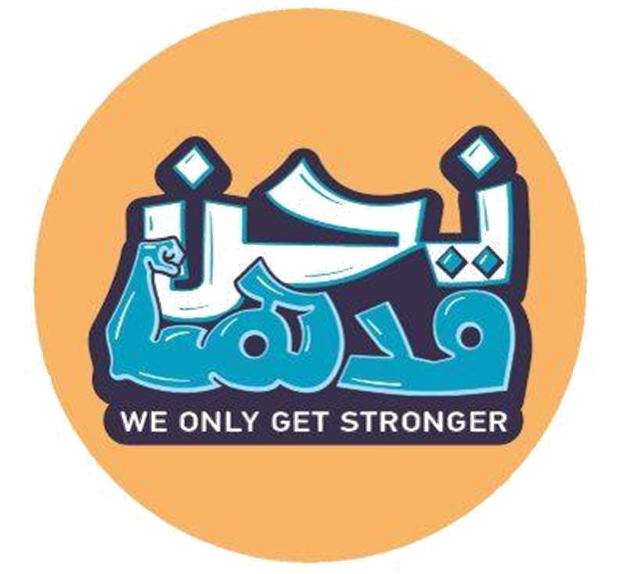 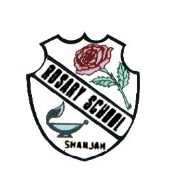 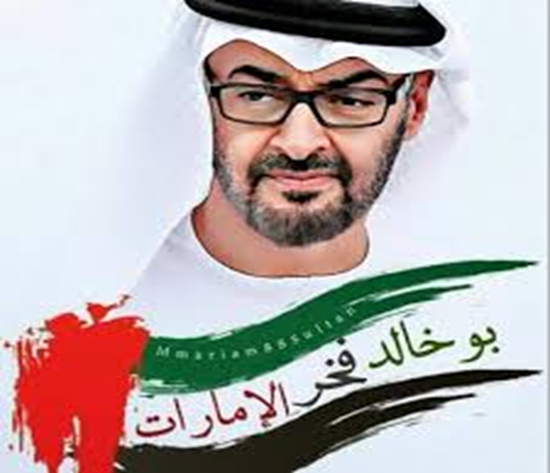 Rosary School
المادة:اللغة العربية
معلم المادة: شيماء جمال  - مريانا اليعقوب
الحصة الأولى
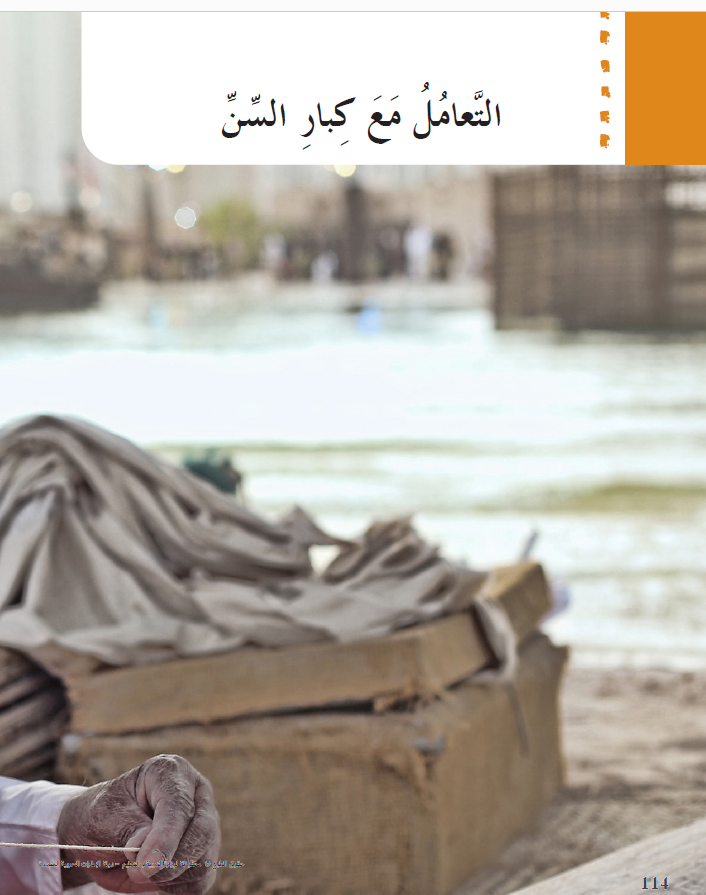 التهيئة الحافزة :
دقيقتين
ماهو الشيء الذي ينبض بلا قلب؟
الساعة
3د
الأهداف
نواتج التعلم :
-أن يقرأجميع  الطلبة تقريباًالنص  بطلاقة مراعين التنغيم والضبط السليم.

-أن يفسر معظم الطلبة الأقوال والعبارات داعمين آرائهم بأدلة من النص.

- أن يحلل بعض الطلب الأفكار الرئيسة المهمةفي النص .
.
التمهيد
5د
التفكير الناقد
دقيقة
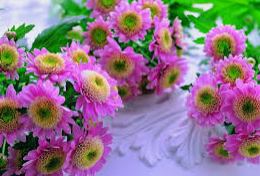 كيف تعامل من هم أكبر سناً منك  ؟
This Photo by Unknown Author is licensed under CC BY-NC
-أن يقرأجميع  الطلبة تقريباًالنص  بطلاقة مراعين التنغيم والضبط السليم.

-أن يفسر معظم الطلبة الأقوال والعبارات داعمين آرائهم بأدلة من النص.

- أن يحلل بعض الطلب الأفكار الرئيسة المهمةفي النص .
.
ما الأشياء التي يعاني منها الشخص المسن؟ 
ما الذي يجب عليك فعله تجاه المسن ؟ 
استخرج من الفقرة كلمات بها حروف تلفظ ولا تكتب
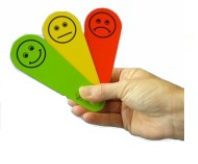 This Photo by Unknown Author is licensed under CC BY-NC
-أن يقرأجميع  الطلبة تقريباًالنص  بطلاقة مراعين التنغيم والضبط السليم.

-أن يفسر معظم الطلبة الأقوال والعبارات داعمين آرائهم بأدلة من النص.

- أن يحلل بعض الطلب الأفكار الرئيسة المهمةفي النص .
.
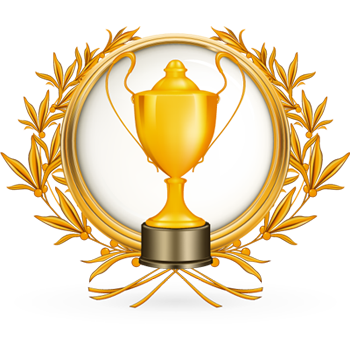 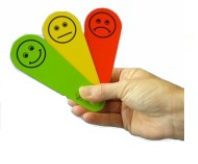 ما مرادف ( فلا تتوان) ؟ 
ما الذي يجب عليك فعله تجاه المسن ؟ 
استخرج من الفقرة كلمات بها حروف تكتب ولا تلفظ
This Photo by Unknown Author is licensed under CC BY-NC
-أن يقرأجميع  الطلبة تقريباًالنص  بطلاقة مراعين التنغيم والضبط السليم.

-أن يفسر معظم الطلبة الأقوال والعبارات داعمين آرائهم بأدلة من النص.

- أن يحلل بعض الطلب الأفكار الرئيسة المهمةفي النص .
.
كيف تستطيع مراعاة مشاعر المسن ؟ 
ماذا تفعل لتسعد كبار السن  ؟ 
استخرج من الفقرة كلمات بها حروف تلفظ ولا تكتب
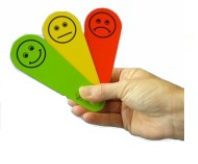 This Photo by Unknown Author is licensed under CC BY-NC
-أن يقرأجميع  الطلبة تقريباًالنص  بطلاقة مراعين التنغيم والضبط السليم.

-أن يفسر معظم الطلبة الأقوال والعبارات داعمين آرائهم بأدلة من النص.

- أن يحلل بعض الطلب الأفكار الرئيسة المهمةفي النص .
.
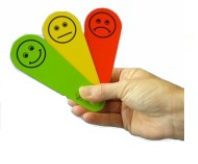 استخرج تركيب ؟ 
ما معنى على درايةٍ؟ 
استخرج من الفقرة كلمات بها حروف تلفظ ولا تكتب
This Photo by Unknown Author is licensed under CC BY-NC
-أن يقرأجميع  الطلبة تقريباًالنص  بطلاقة مراعين التنغيم والضبط السليم.

-أن يفسر معظم الطلبة الأقوال والعبارات داعمين آرائهم بأدلة من النص.

- أن يحلل بعض الطلب الأفكار الرئيسة المهمةفي النص .
.
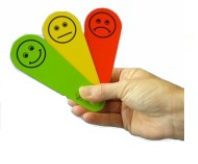 ما النصائح التي ستقدمها لإخوتك؟ 
استخرج حرف جر واسم مجرور ؟ 
استخرج من الفقرة كلمات بها حروف تلفظ ولا تكتب
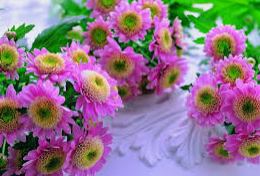 الربط بالدين الإسلامي
دقيقة
وقد عبر عن ذلك نبي الله زكريا- عليه الصلاة والسلام- حينما قال: {قَالَ رَبِّ إِنِّي وَهَنَ الْعَظْمُ مِنِّي وَاشْتَعَلَ الرَّأْسُ شَيْبًا وَلَمْ أَكُن بِدُعَائِكَ رَبِّ شَقِيًّا} (سورة مريم الآية 4
This Photo by Unknown Author is licensed under CC BY-NC
-أن يقرأجميع  الطلبة تقريباًالنص  بطلاقة مراعين التنغيم والضبط السليم.

-أن يفسر معظم الطلبة الأقوال والعبارات داعمين آرائهم بأدلة من النص.

- أن يحلل بعض الطلب الأفكار الرئيسة المهمةفي النص .
.
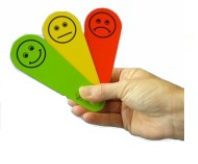 كيف يجب عليك التصرف حين يبتعد كبار السن عن أحداث الواقع ؟ 
استخرج حرف عطف  ؟ 
استخرج من الفقرة كلمات بها حروف تلفظ ولا تكتب
هيا بنا أبنائي نتوجه إلى كاهوت
https://create.kahoot.it/details/4448502c-ab78-4357-8a6d-5fc28467b7cf
5 د
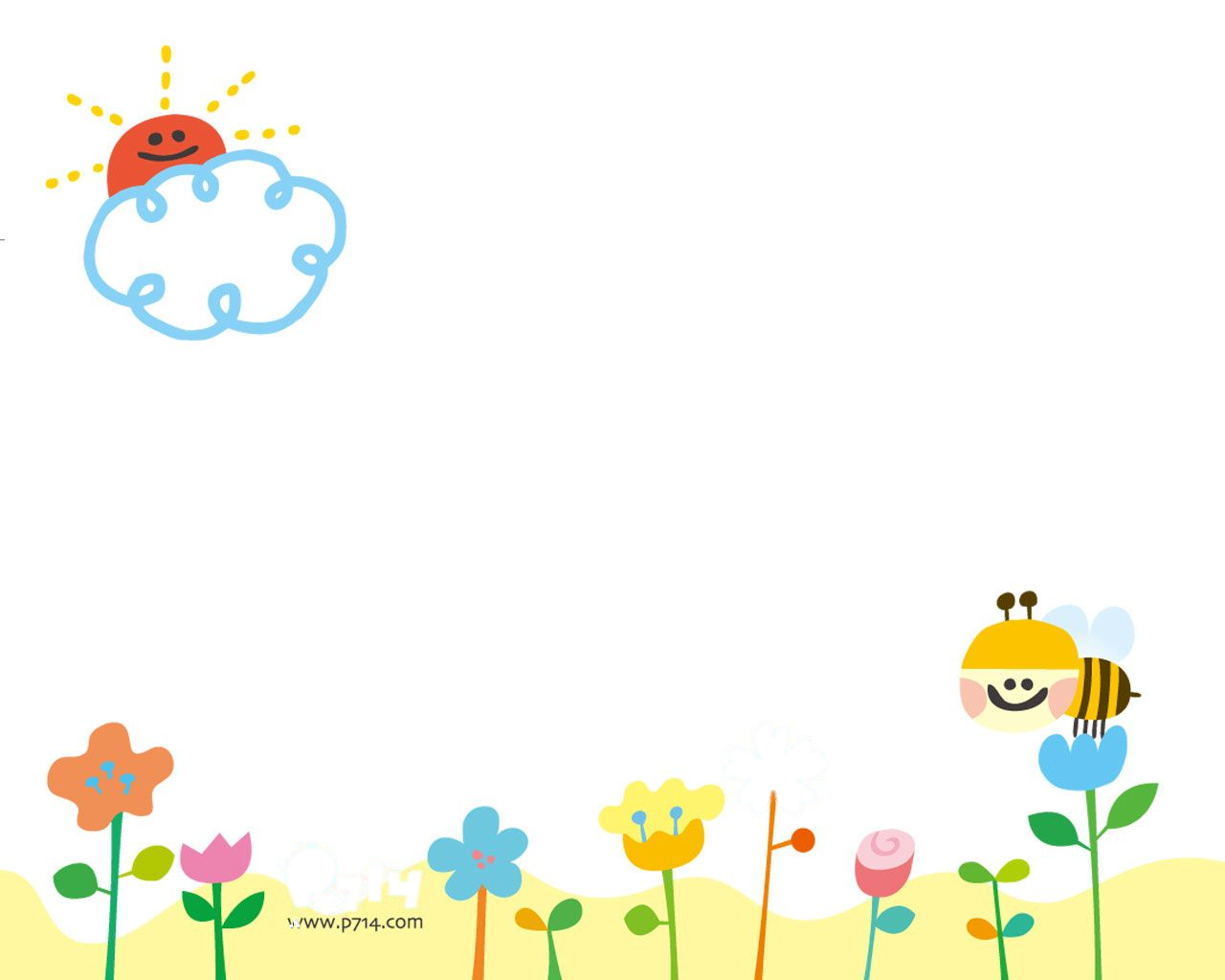 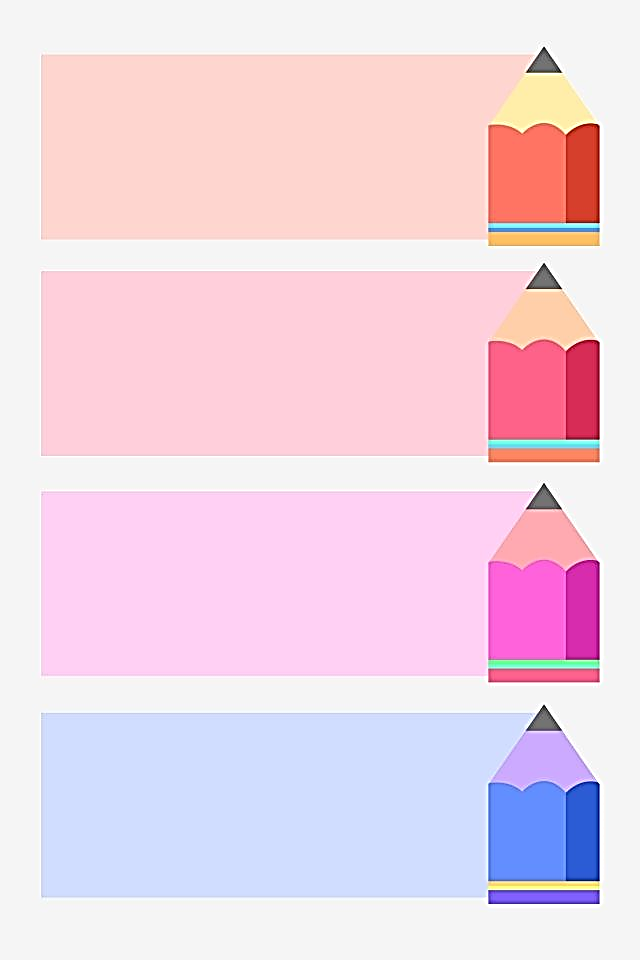 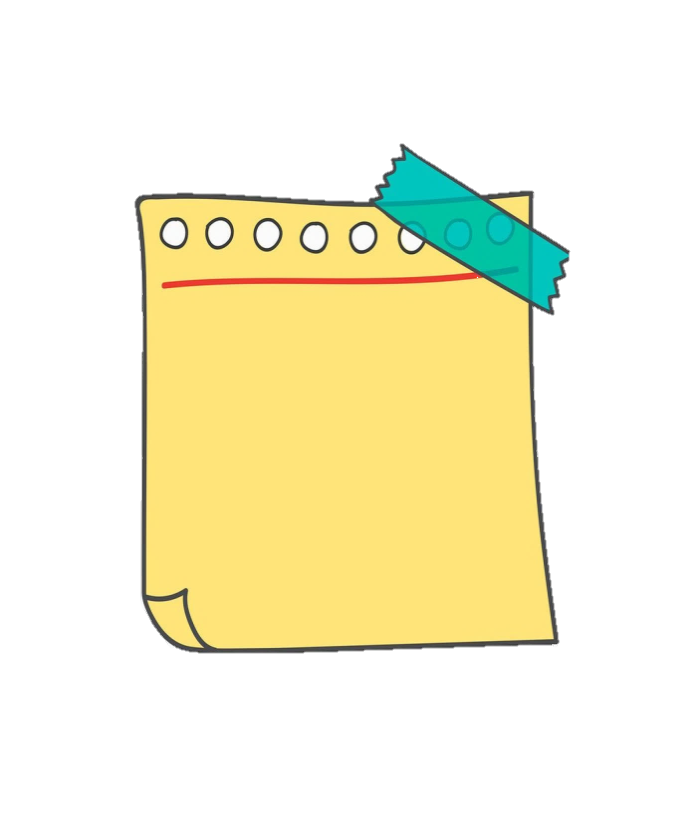 ماذا تعلمت من الدرس؟
1
بطاقة خروج
من الحصة
ما الذي أعجبك في الدرس؟
2
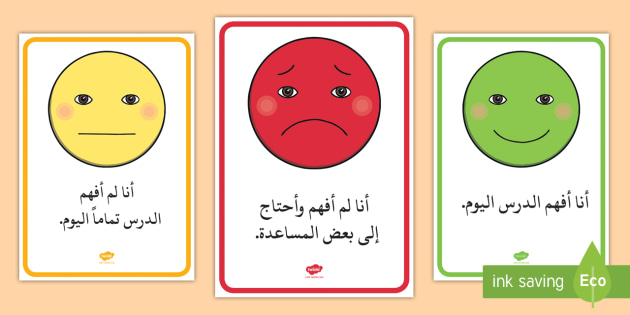 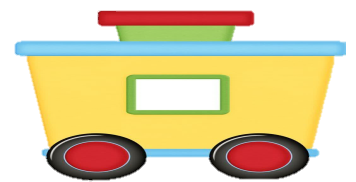 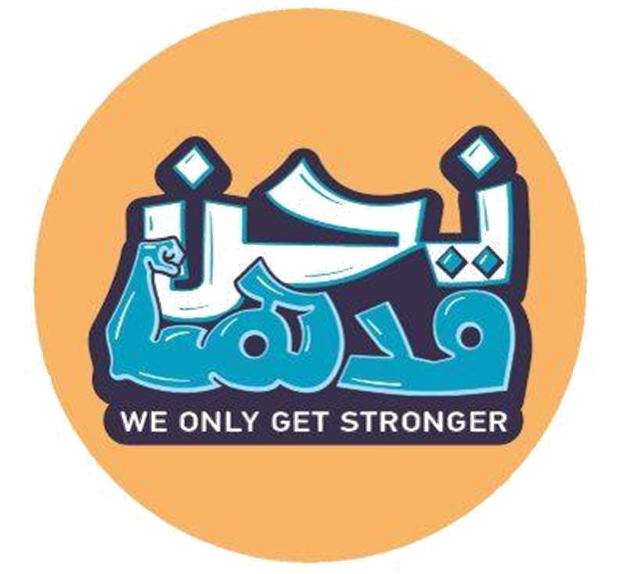 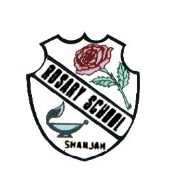 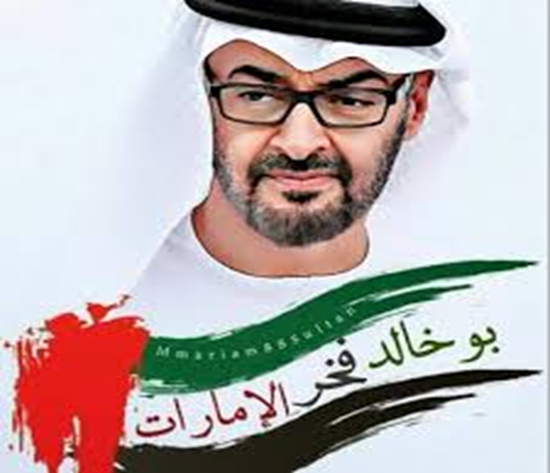 Rosary School
المادة:اللغة العربية
معلم المادة: شيماء جمال  - مريانا يعقوب
الحصة الثالثة
أوجد الاختلاف بين الصورتين
التهيئة الحافزة :
5 دقائق
التمهيد
5د
3د
الأهداف
نواتج التعلم :
-أن يقرأجميع  الطلبة تقريباًالنص  بطلاقة مراعين التنغيم والضبط السليم.

-أن يفسر معظم الطلبة الأقوال والعبارات داعمين آرائهم بأدلة من النص.

- أن يحلل بعض الطلب الأفكار الرئيسة المهمةفي النص .
.
-أن يقرأجميع  الطلبة تقريباًالنص  بطلاقة مراعين التنغيم والضبط السليم.

-أن يفسر معظم الطلبة الأقوال والعبارات داعمين آرائهم بأدلة من النص.

- أن يحلل بعض الطلب الأفكار الرئيسة المهمةفي النص .
.
استخرج تركيب ؟ 
ما صفات الجدة  ؟ 
استخرج من الفقرة كلمات بها حروف تلفظ ولا تكتب
-أن يقرأجميع  الطلبة تقريباًالنص  بطلاقة مراعين التنغيم والضبط السليم.

-أن يفسر معظم الطلبة الأقوال والعبارات داعمين آرائهم بأدلة من النص.

- أن يحلل بعض الطلب الأفكار الرئيسة المهمةفي النص .
.
استخرج جملة كان  ؟ 
ما الذي استغربه الكاتب   ؟ 
استخرج من الفقرة كلمات بها حروف تلفظ ولا تكتب
-أن يقرأجميع  الطلبة تقريباًالنص  بطلاقة مراعين التنغيم والضبط السليم.

-أن يفسر معظم الطلبة الأقوال والعبارات داعمين آرائهم بأدلة من النص.

- أن يحلل بعض الطلب الأفكار الرئيسة المهمةفي النص .
.
استخرج تركيب ؟ 
استخرج كلمات فيها حروف كتبت ولم تلفظ  ؟ 
استخرج من الفقرة كلمات بها حروف تلفظ ولا تكتب
التفكير الناقد
دقيقة
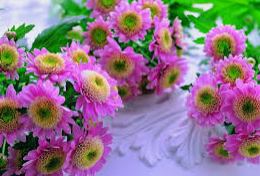 ما رأيك بالجدة ؟
-أن يقرأجميع  الطلبة تقريباًالنص  بطلاقة مراعين التنغيم والضبط السليم.

-أن يفسر معظم الطلبة الأقوال والعبارات داعمين آرائهم بأدلة من النص.

- أن يحلل بعض الطلب الأفكار الرئيسة المهمةفي النص .
.
استخرج تركيب ؟ 
استخرج كلمات فيها حروف كتبت ولم تلفظ  ؟ 
استخرج من الفقرة السابقة صفة
-أن يقرأجميع  الطلبة تقريباًالنص  بطلاقة مراعين التنغيم والضبط السليم.

-أن يفسر معظم الطلبة الأقوال والعبارات داعمين آرائهم بأدلة من النص.

- أن يحلل بعض الطلب الأفكار الرئيسة المهمةفي النص .
.
استخرج تركيب ؟ 
استخرج كلمات فيها حروف كتبت ولم تلفظ  ؟ 
استخرج من الفقرة جملة كان
-أن يقرأجميع  الطلبة تقريباًالنص  بطلاقة مراعين التنغيم والضبط السليم.

-أن يفسر معظم الطلبة الأقوال والعبارات داعمين آرائهم بأدلة من النص.

- أن يحلل بعض الطلب الأفكار الرئيسة المهمةفي النص .
.
استخرج اسم موصول  ؟ 
استخرج كلمات فيها حروف كتبت ولم تلفظ  ؟ 
استخرج من الفقرة فعل ناسخ
5 د
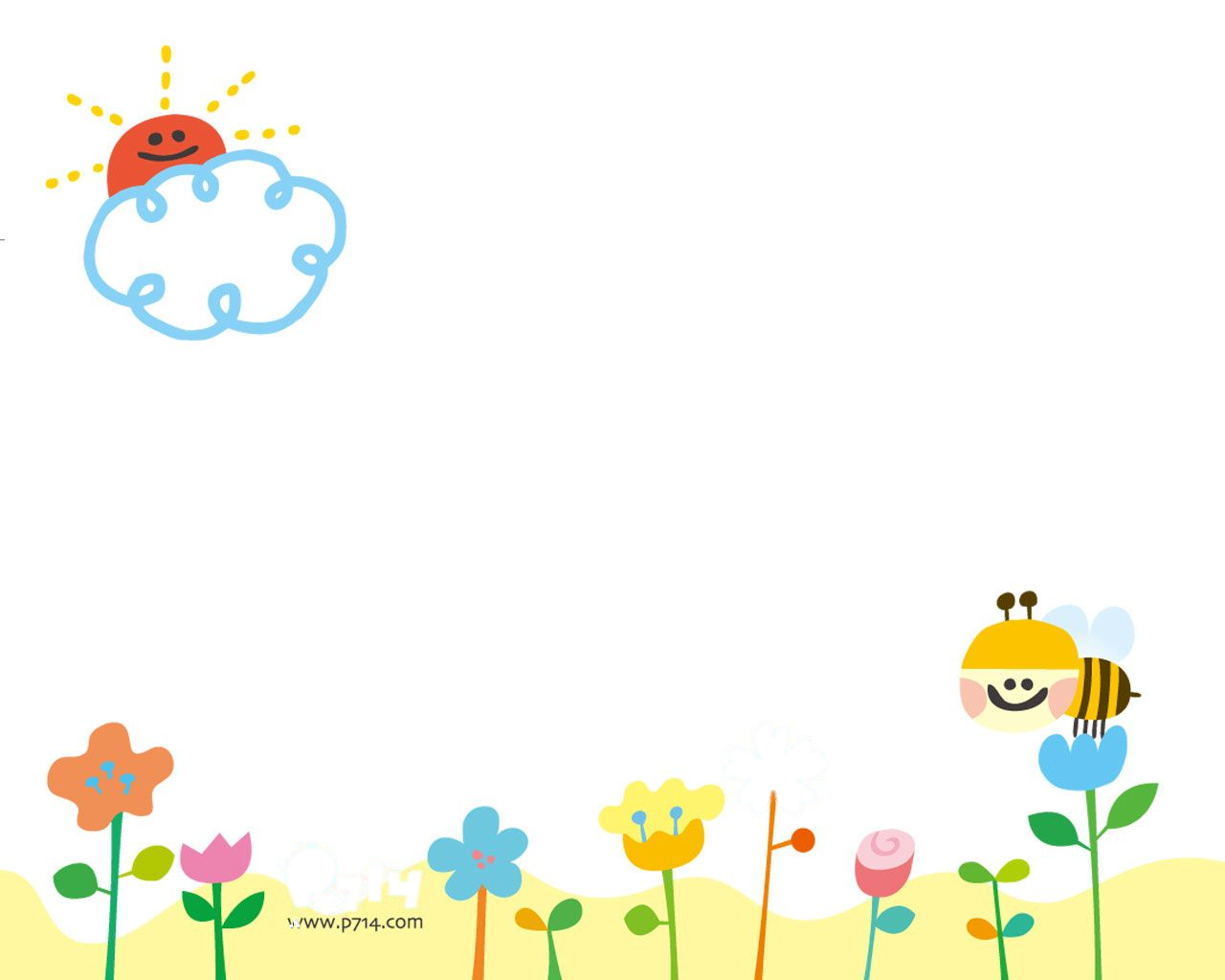 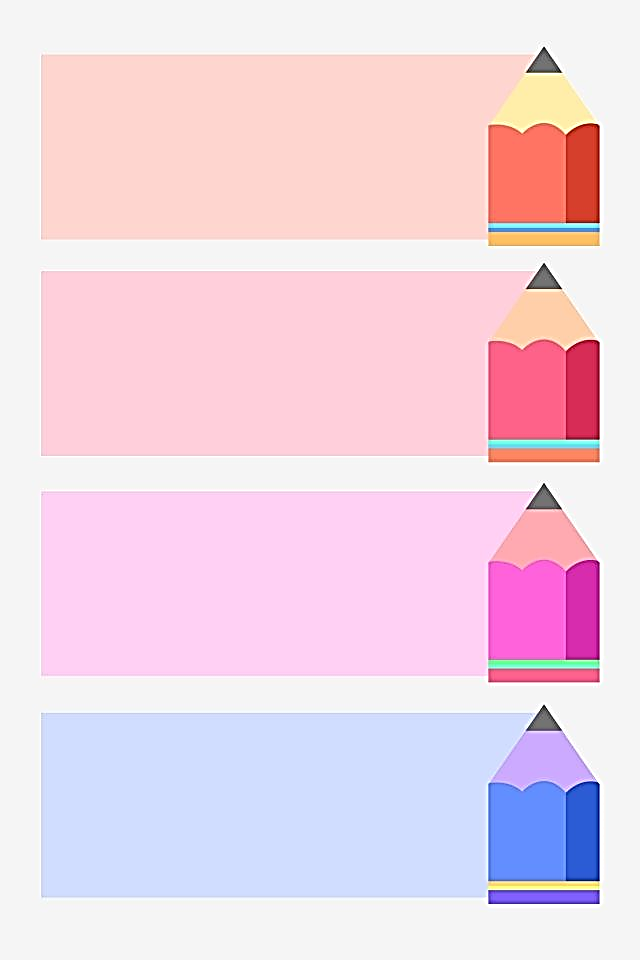 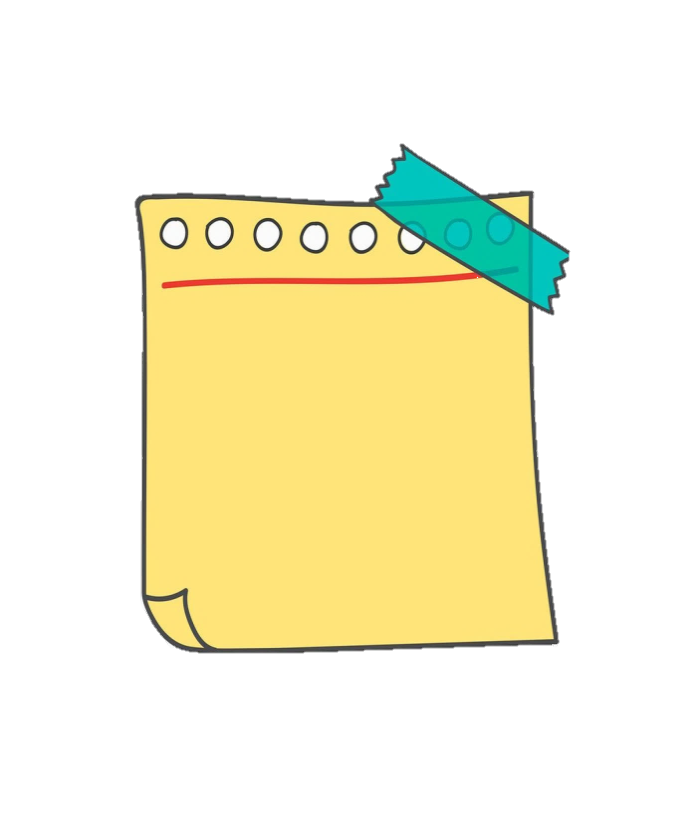 ماذا تعلمت من الدرس؟
1
بطاقة خروج
من الحصة
ما الذي أعجبك في الدرس؟
2
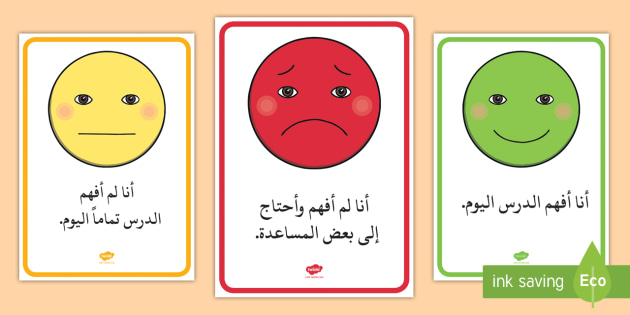 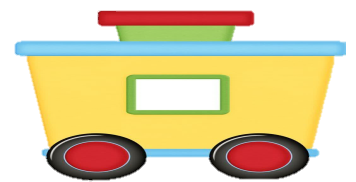